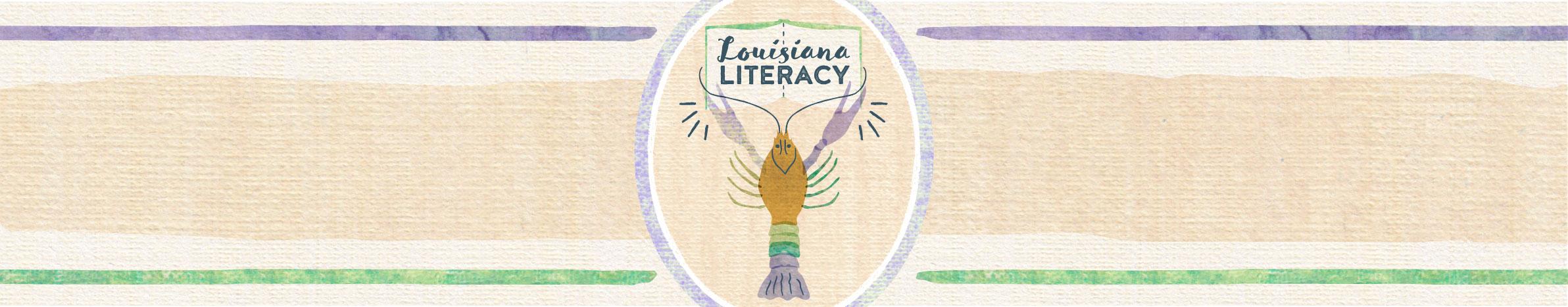 Rationale
In Teaching Decoding by Louisa C. Moats, she cites: “To progress in reading, children must develop the insight that alphabet letters represent abstract speech segments (phonemes) and must be able to compare the likeness and difference of similar-sounding words” (Liberman, Shankweiler, & Liberman, 1989).
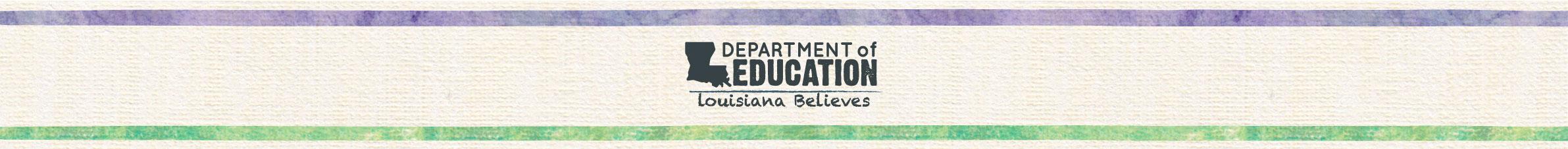